How to Build an Industry Cost Profile (ICP) for a product in the Philippines
1
Select the Industry Code Based on the Supplier’s Business and Product
Step 1
1. Go to:

 


2. Enter the keyword to search for the code and select ‘search’

3. Select the code that best matches the product or service and record for later use
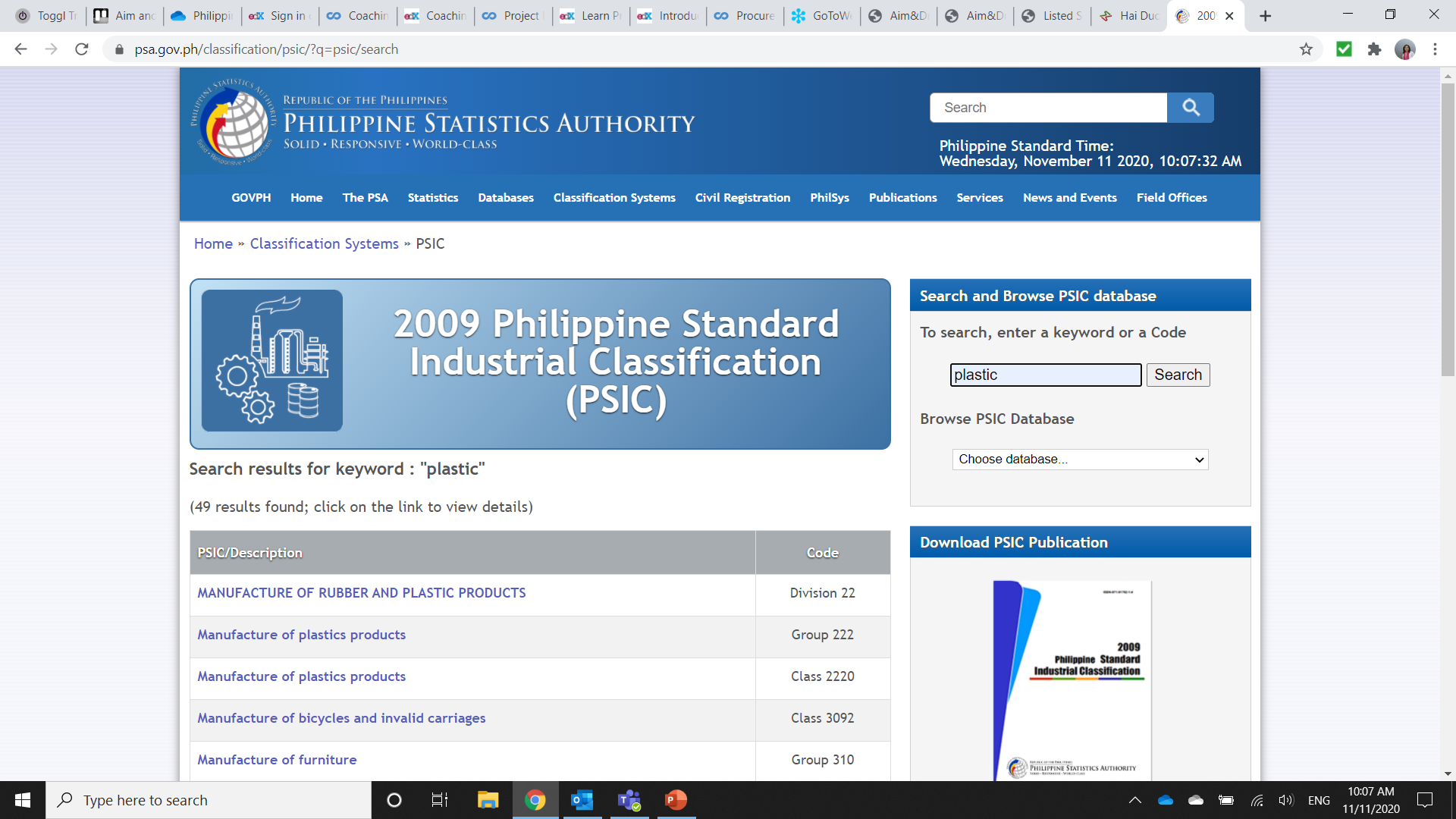 https://psa.gov.ph/classification/psic/
2
Identify Data Sources for Financial and Manufacturing Information Related to Industry Code
Step 2
National Statistics office of the Philippines:  



Financial data of companies can be found at:



‘Additionally, we will use Economic  Statistics from India as a proxy to help estimate DL & DM  ratios
Manufacturing data
Source: National Statistics Office of the Philippines; Government of India
https://psa.gov.ph/
Financial data
Source: Financial reports of companies
www.sec.gov/edgar.shtml
*You will use these data sources to express DM, DL, MOH, COGS, GSA & Other Expenses and PBT as ratios, in the form of percentages of Total Sales.
3
Use Financial Data to Calculate Ratios for COGS, PBT, GSA & Other
Step 3
From each firms’ Income Statement, use multiple year averages to calculate COGS, GSA & Other Expenses and PBT.

Use as many firms as you judge necessary to get an accurate representation of the industry you are modelling.
Core Molding Technologies (CMT)*
*Example firm operating in the Plastics Product Manufacturing Industry
GSA & O. Exp. %  = Total sales (100%) – COGS % – PBT %
4
Use Financial Data to Calculate Ratios for COGS, PBT, GSA & Other
Step 3
Average the ratios of the selected firms to create your industry ratios.
Selected firms in Plastics product manufacturing industry*
*Example data for illustration purposes only
5
Use Manufacturing Data to Calculate Ratios for DM, DL, and MOH
Step 4
In the Philippines, follow 16 steps to find DM, DL, and MOH.  

Step: 1

1. Go to:



And select: ‘Statistics  Industry  Manufacturing  Annual Survey of Philippine Business and Industry (ASPBI)’
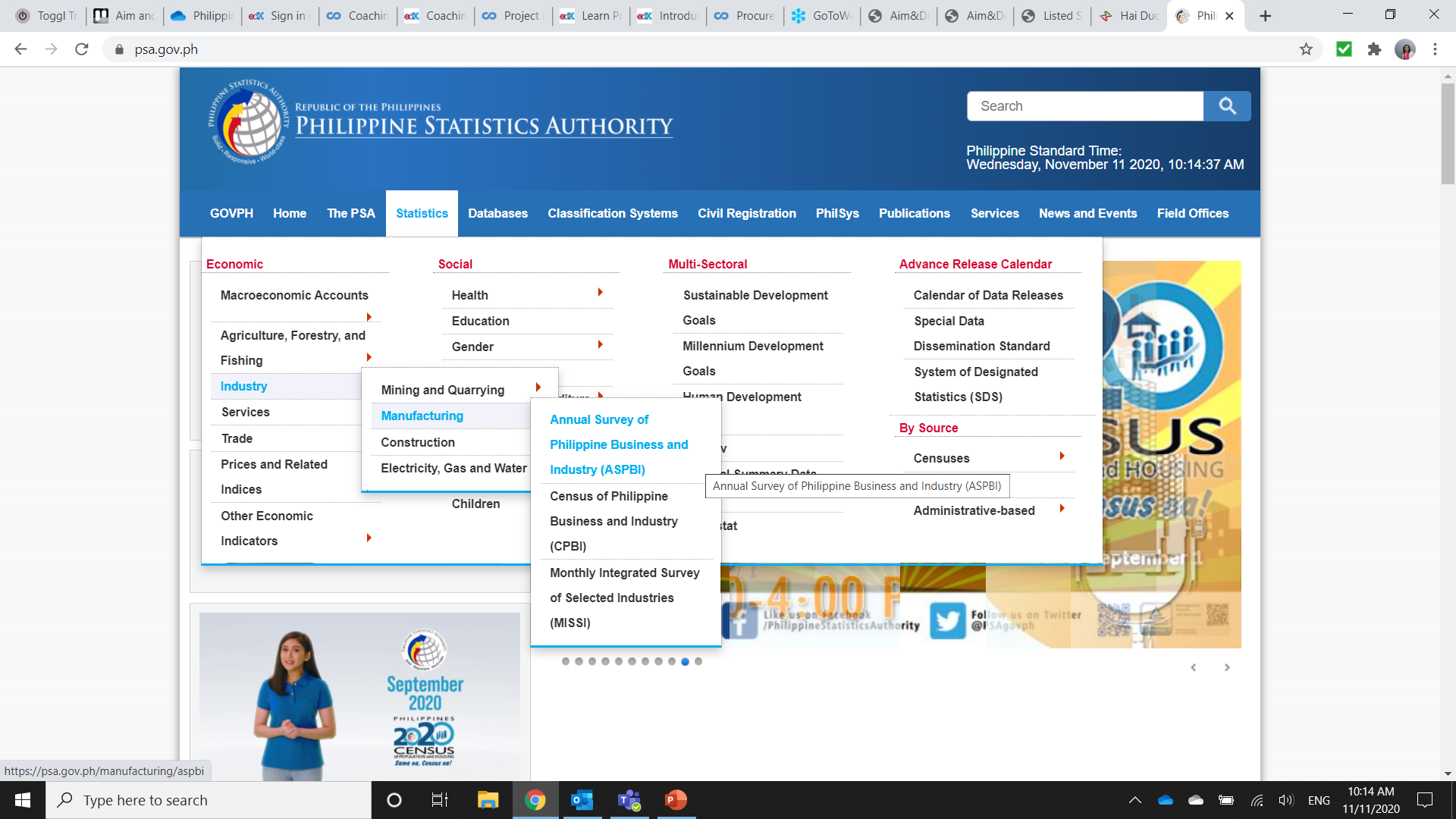 https://psa.gov.ph/
6
Use Manufacturing Data to Calculate Ratios for DM, DL, and MOH
Step 4
2. Scroll down and click the most recent ‘2017 Annual Survey of Philippine Business and Industry (ASPBI) - Manufacturing Sector : Final Results’

3. Scroll down to the bottom, and under ‘Attachment’, select ‘Table 1’
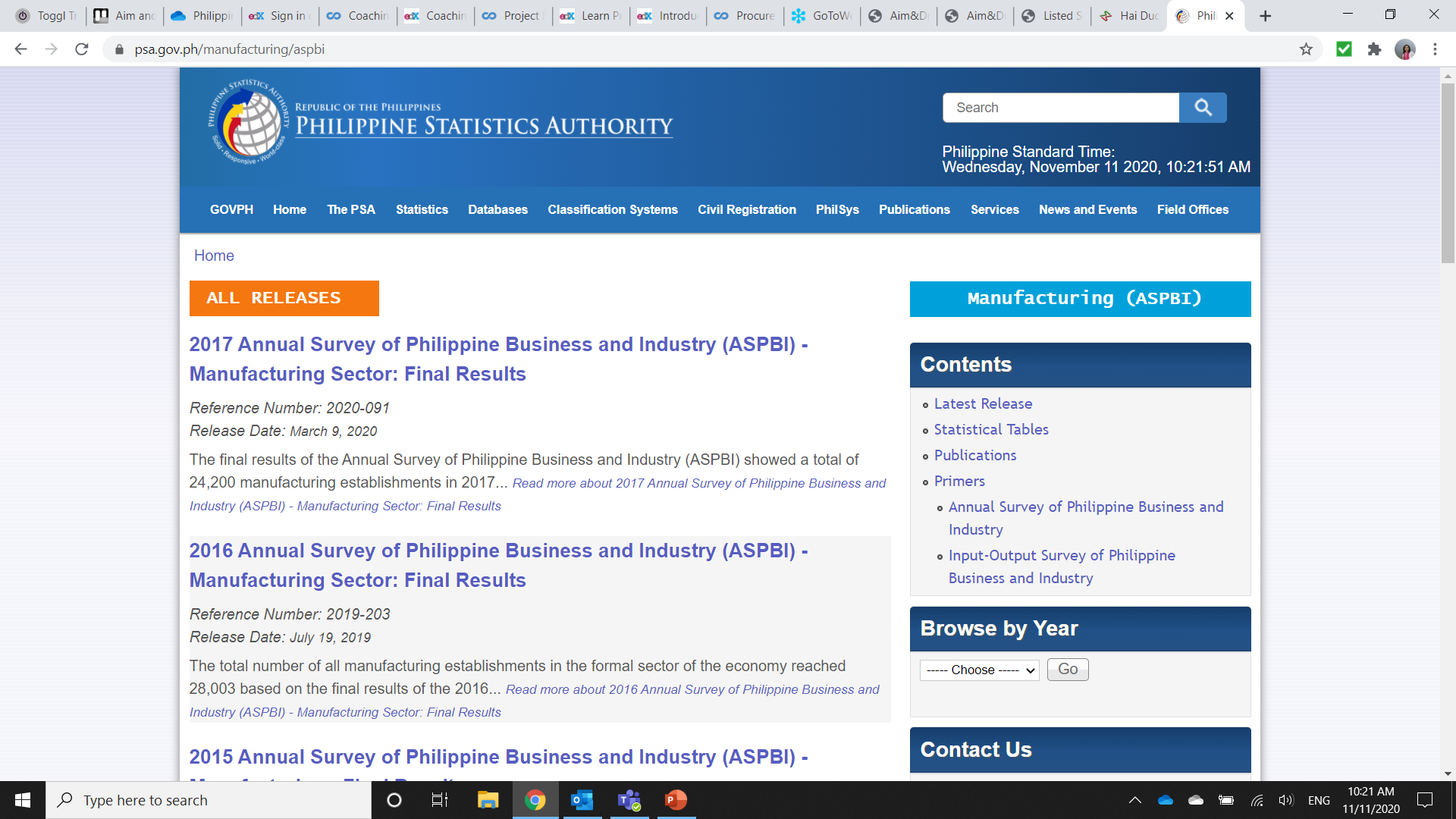 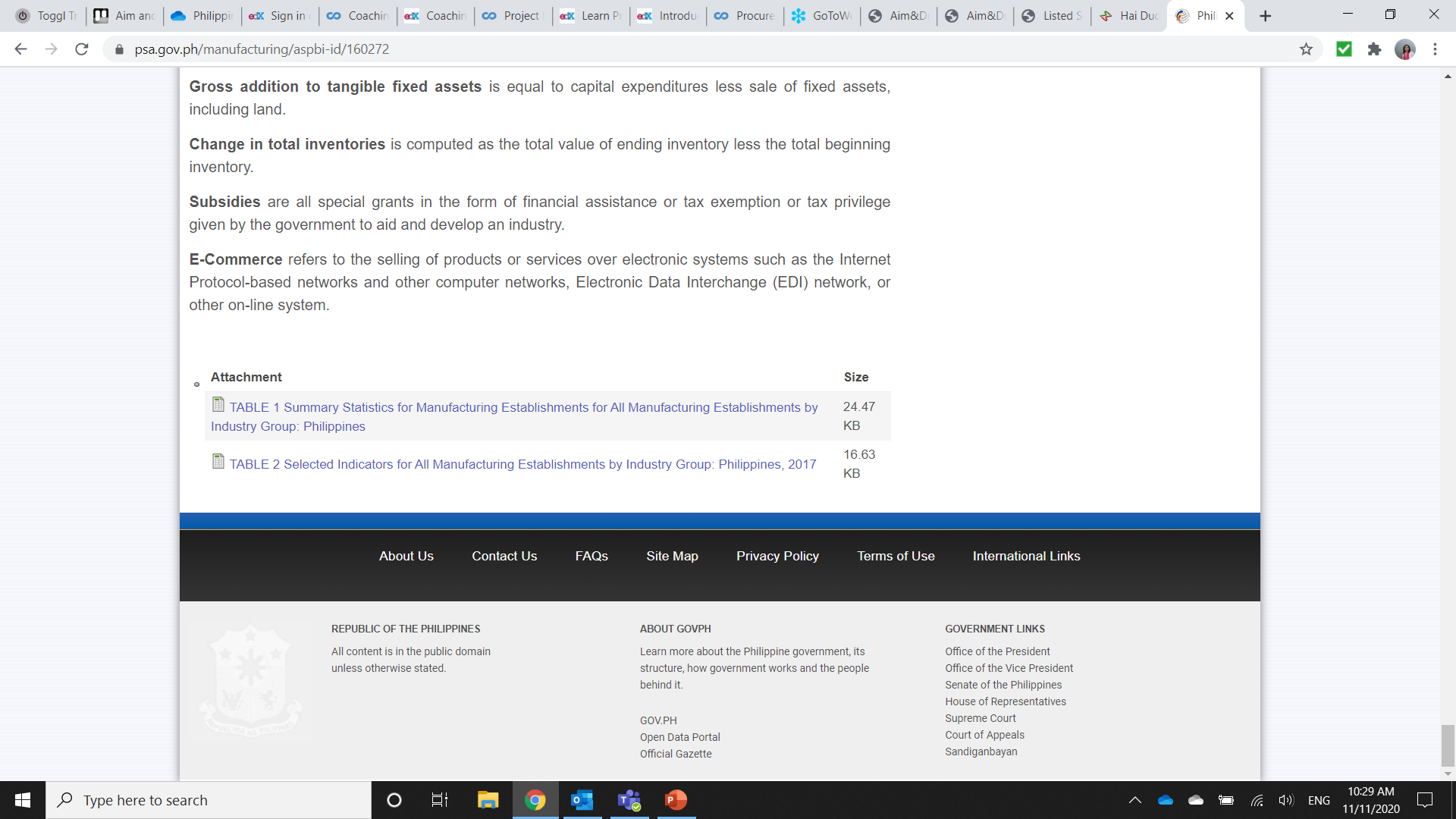 7
Use Manufacturing Data to Calculate Ratios for DM, DL, and MOH
Step 4
4. Locate code C222

5.  Extract Total Income and Compensation,  and store for later use
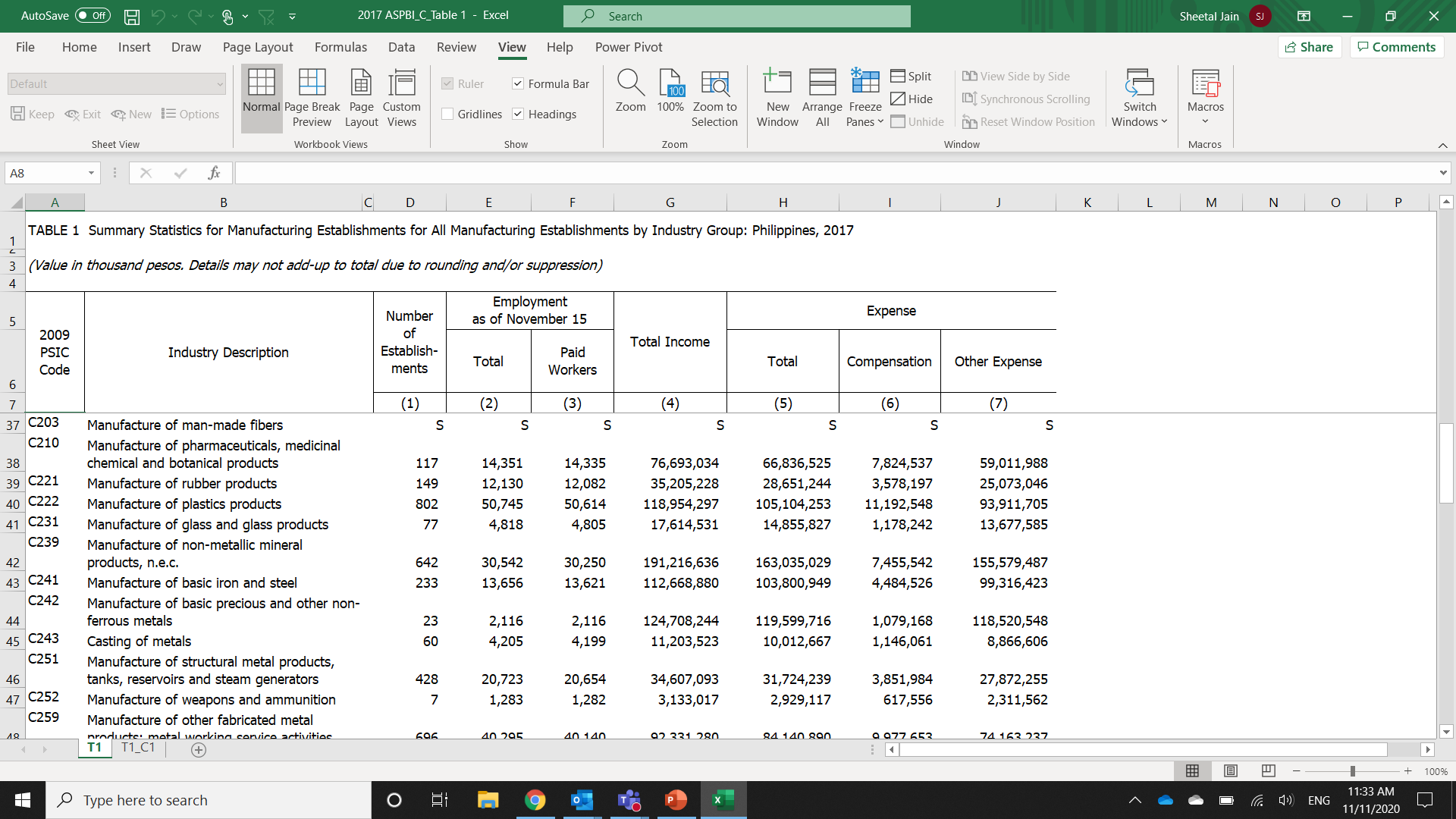 8
Select the Industry Code Based on the Supplier’s Business and Product
Step 2
6. Go to





7. Click on “Microdata Catalog”


8. Search for “Annual Survey of Industries”
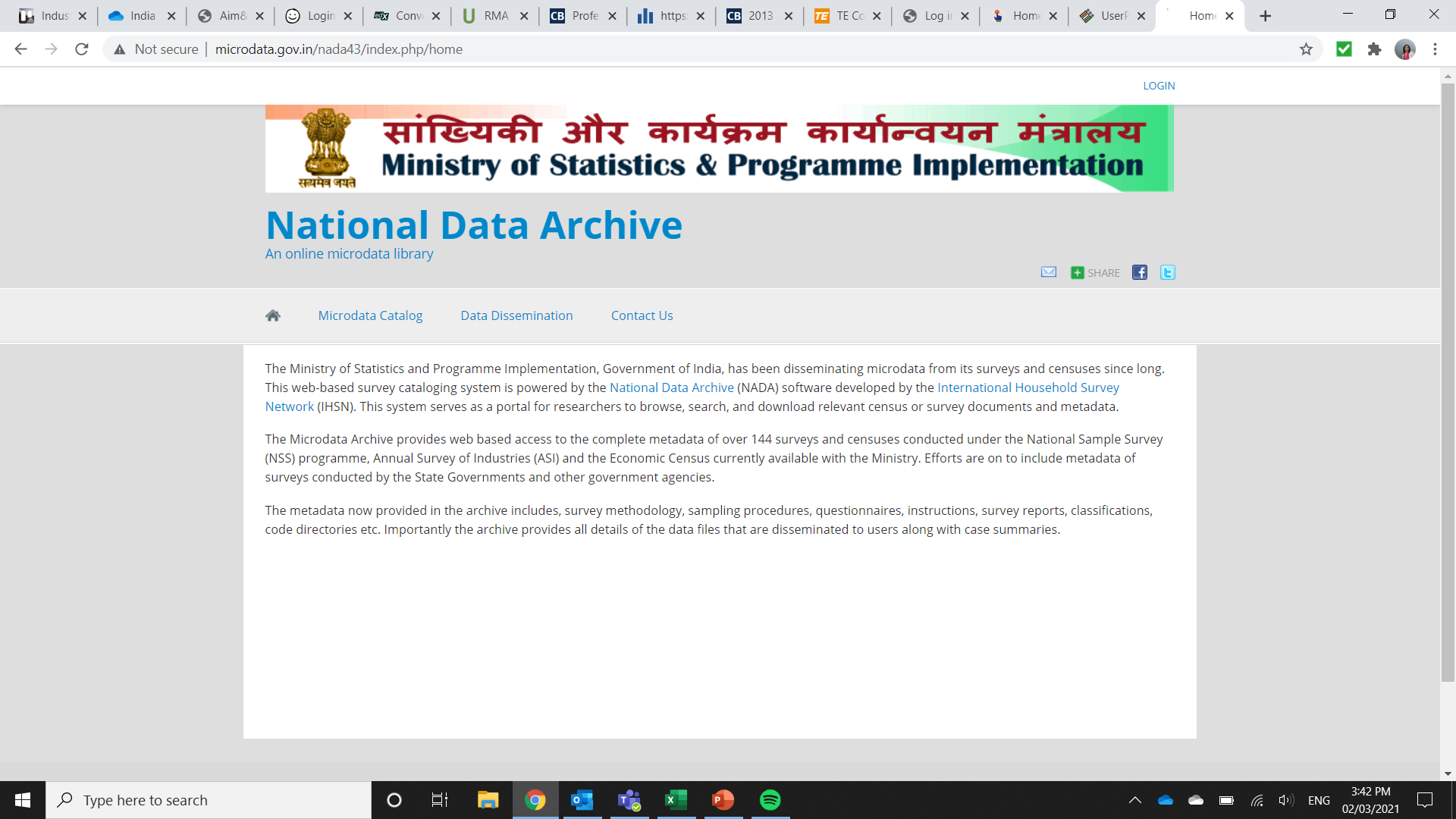 http://microdata.gov.in/nada43/index.php/home
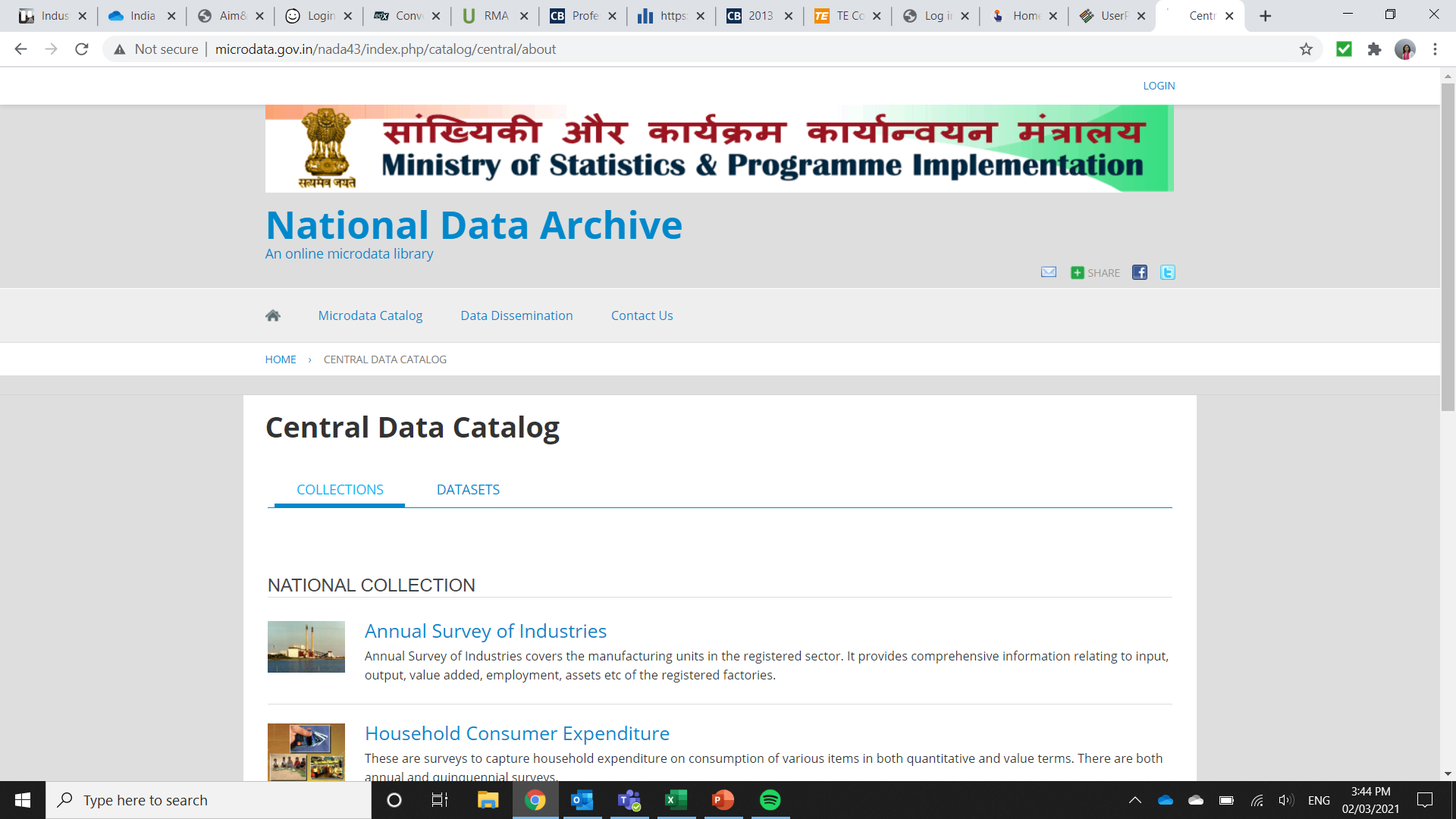 9
Select the Industry Code Based on the Supplier’s Business and Product
Step 2
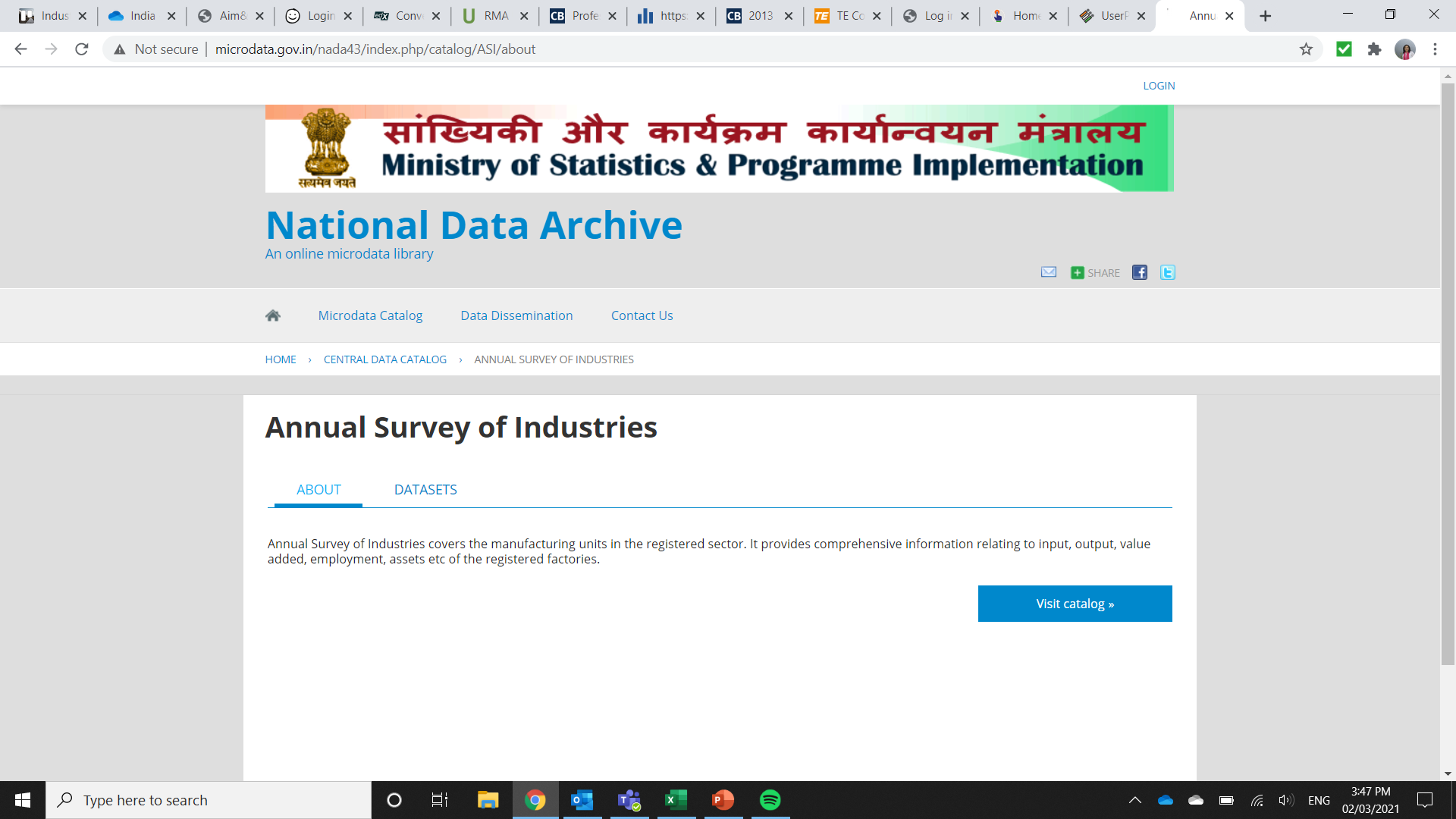 9. Click on “Datasets”





10. Search for the latest “Annual Survey of Industries” – in this case 2017-18
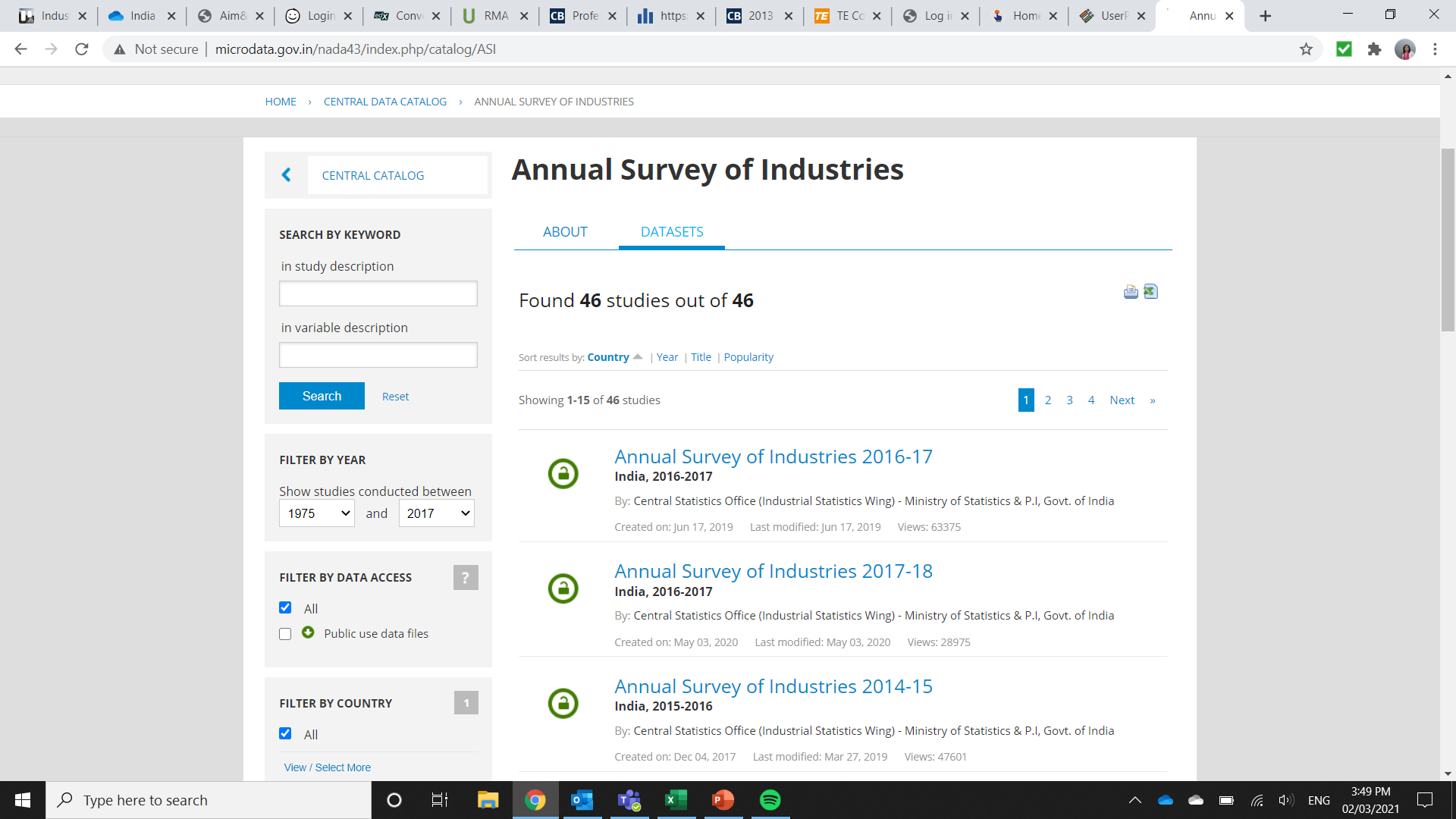 10
Select the Industry Code Based on the Supplier’s Business and Product
Step 2
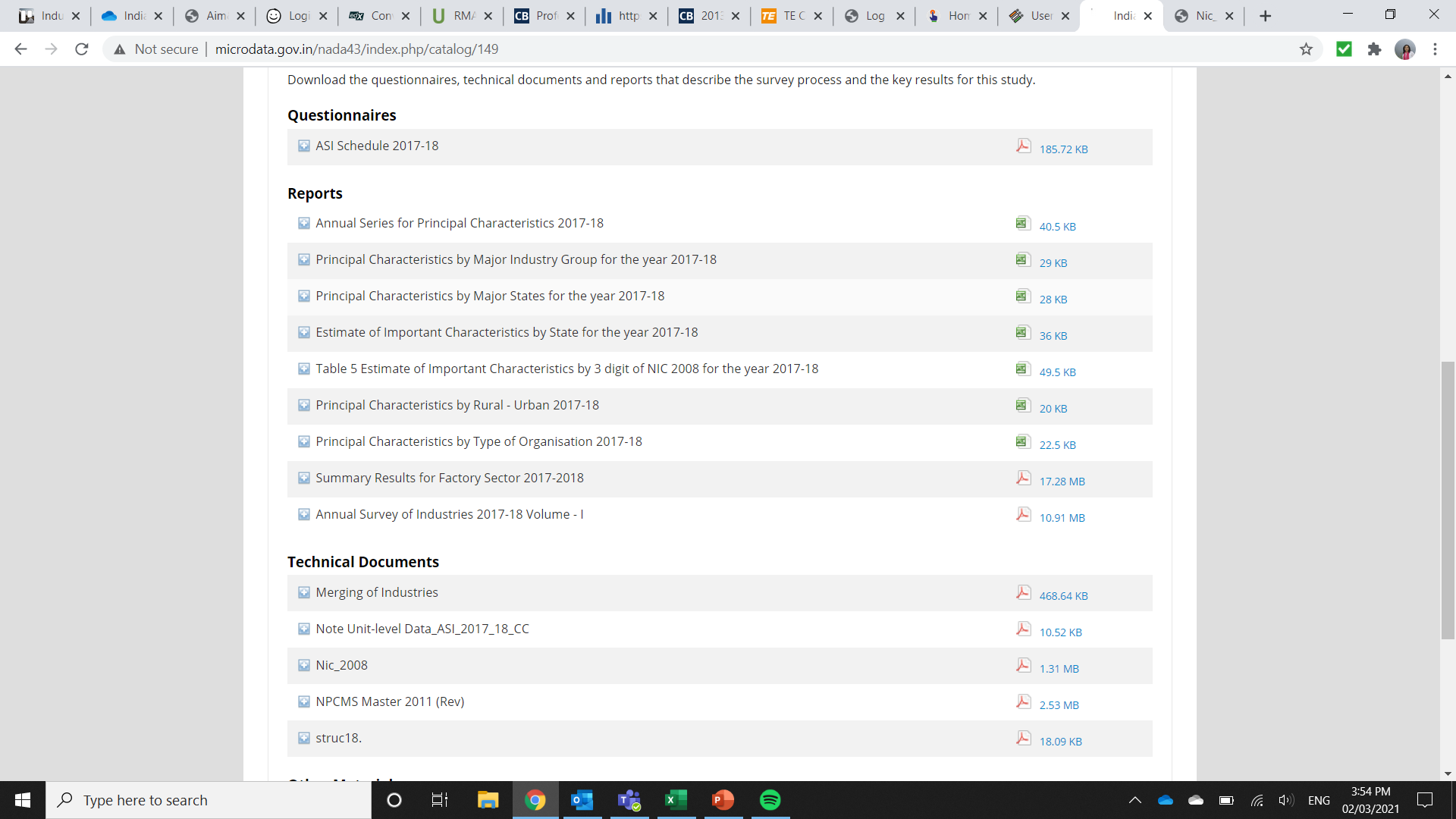 11. Scroll down and click on “Nic_2008” to open the PDF file




12. In the PDF file, Use Control + F to search for keywords  to locate the industry of interest and record the 4 digit respective NIC code for the industry of interest.
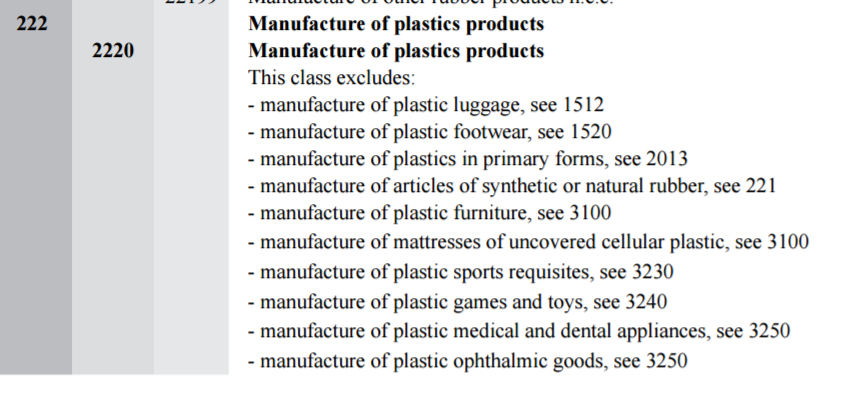 11
Use Financial and Manufacturing Information to Calculate Ratios
Step 3
13. On the same webpage, scroll up and look for “Annual Survey of Industries 2017-18 Volume – I”. Click on the pdf icon to access the latest publication of industry statistics
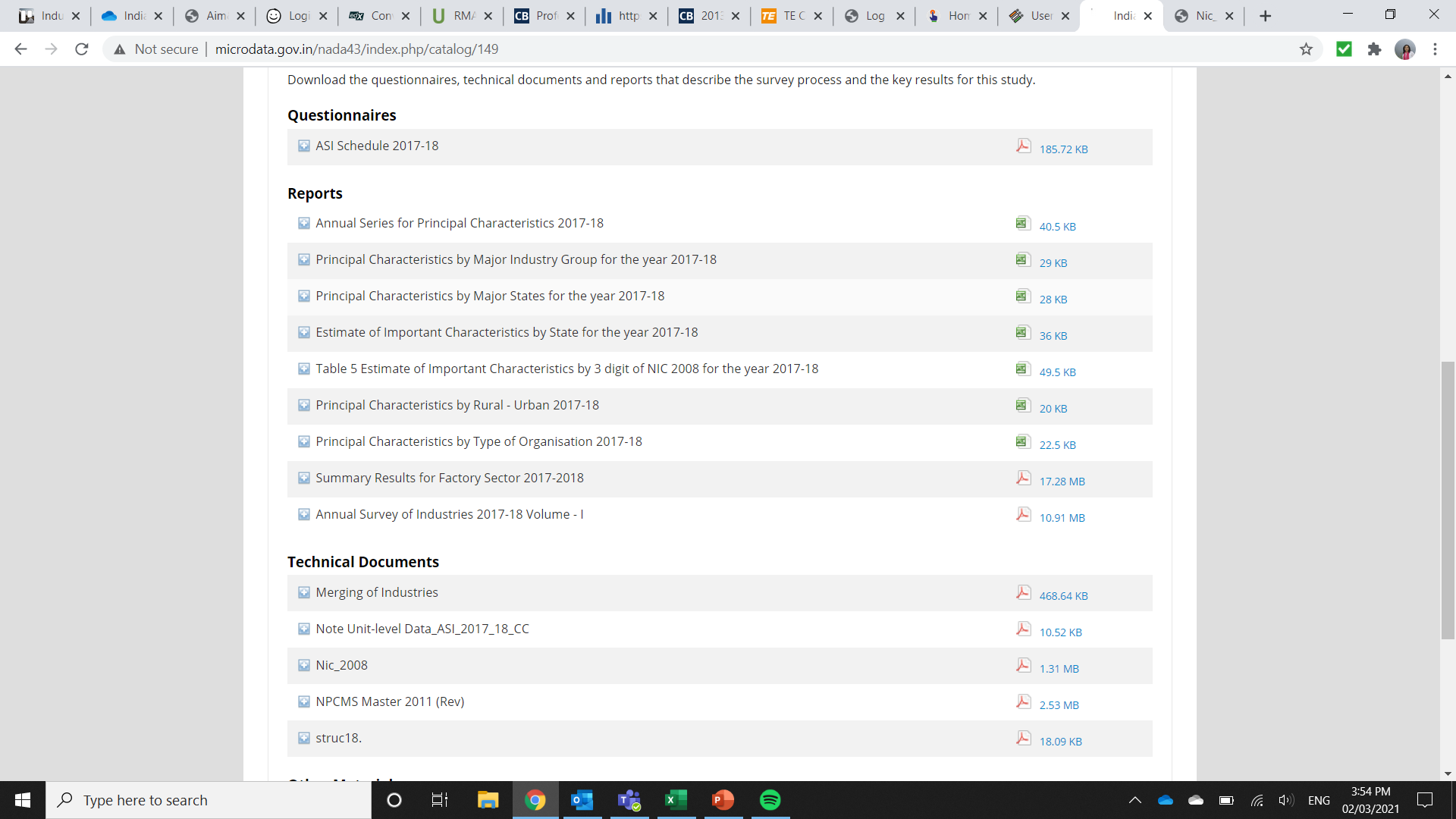 12
Use Manufacturing Data to Calculate Ratios for DM, DL, and MOH
Step 4
14.
In the PDF file, Scroll down to locate “Table 1: Estimate of selected characteristics of factory sector by 4-digit industry class (NIC – 2008) for all India”

Record the following values for NIC code 2220:
-15. Total Output
-17. Materials Consumed
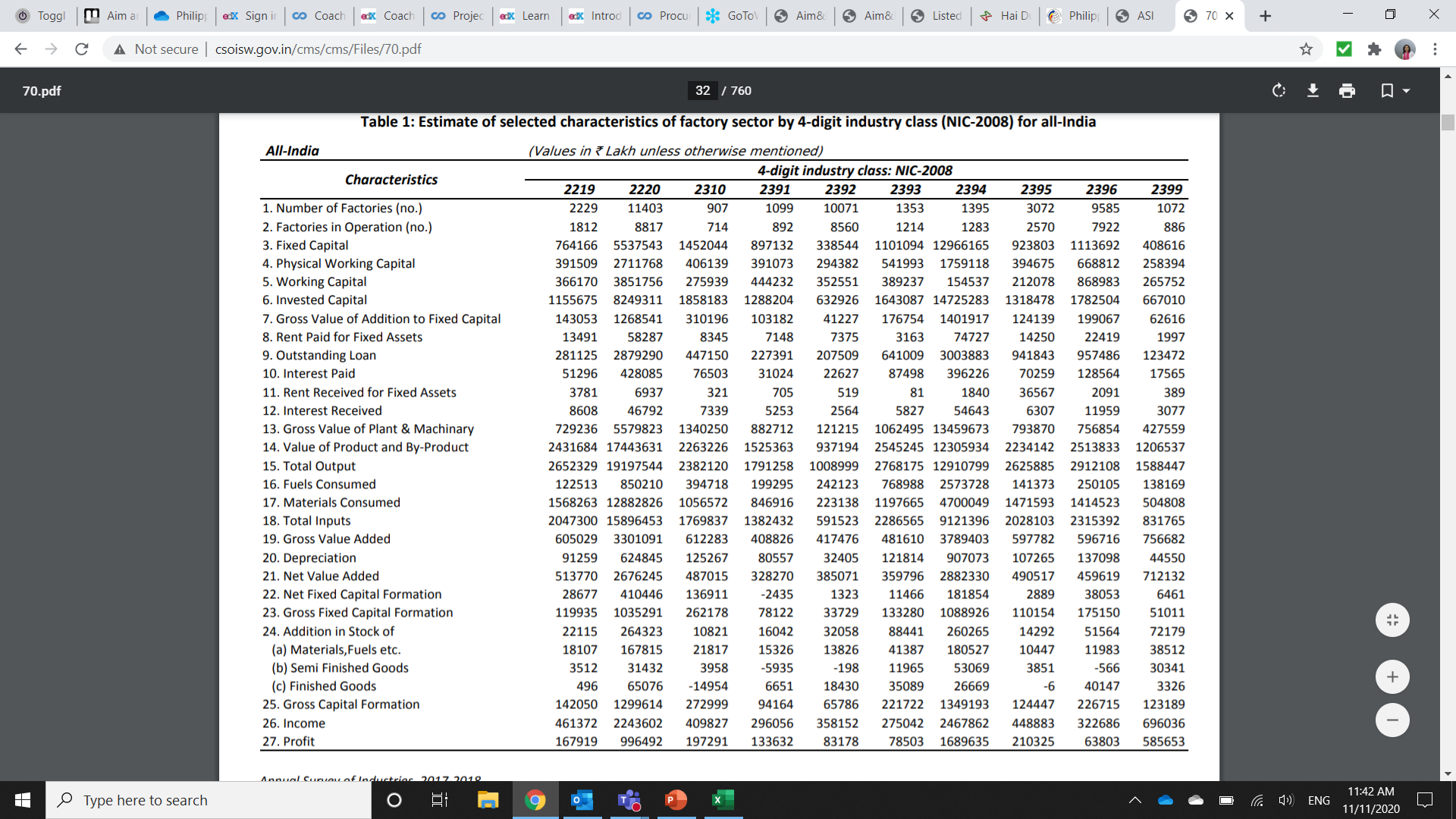 13
Use Manufacturing Data to Calculate Ratios for DM, DL, and MOH
Step 4
15.  Use the India Ministry of Statistics to calculate the Direct Labor to Total Labor ratio 
See the procedure:
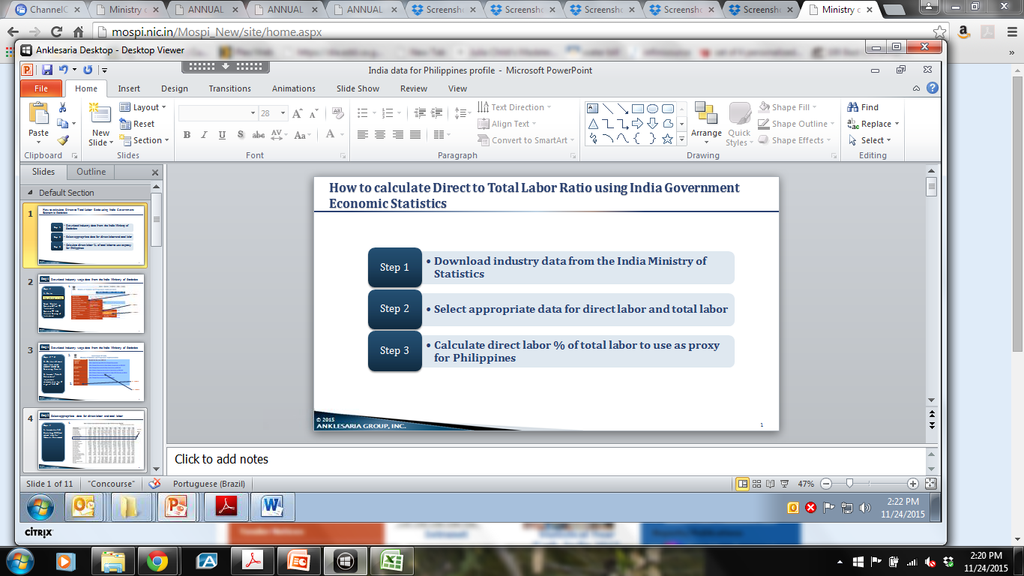 Calculating Direct to Total Labour Ratios
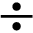 14
Use Manufacturing Data to Calculate Ratios for DM, DL, and MOH
Step 4
16. Calculate the DM ratio as percentage of Value of Output (We use this value for Total Sales)
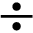 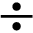 15
Use Manufacturing Data to Calculate Ratios for DM, DL, and MOH
Step 4
17.  Apply the Direct to Total Labor ratio to ‘total compensation’ to obtain an estimate of Direct Labor cost.


18. Use the Direct Labor cost to calculate the Direct Labor Ratio
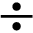 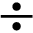 16
Use Manufacturing Data to Calculate Ratios for DM, DL, and MOH
Step 4
19. Calculate MOH by deduction as follows:
MOH = COGS – DM –DL
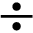 17
Present all your calculated ratios in the cost breakdown format
Industry cost profile for “Plastics product manufacturing”
Ratios calculated from Philippines and India industry statistics
Ratios calculated from companies’ financial data
18
References and summary of ICP calculations
19